COMPANY
LOGO
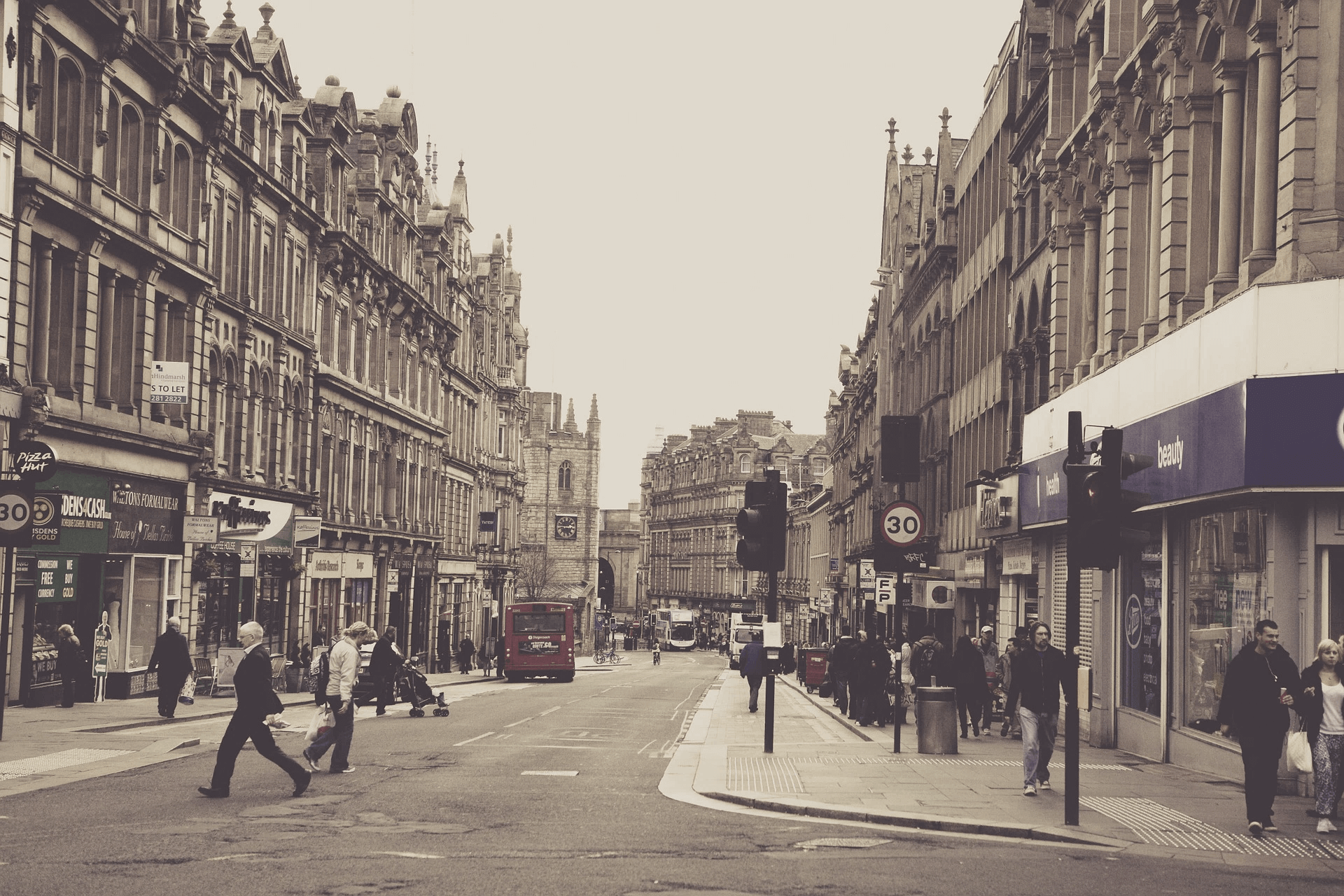 PLEASE ADD YOUR TITLE
PASSED THE SALLEY GARDENS
COMPANY SLAGAN
ABSTRACT
HOME
ABOUT
PORTFOLIO
TEAM
SERVICE
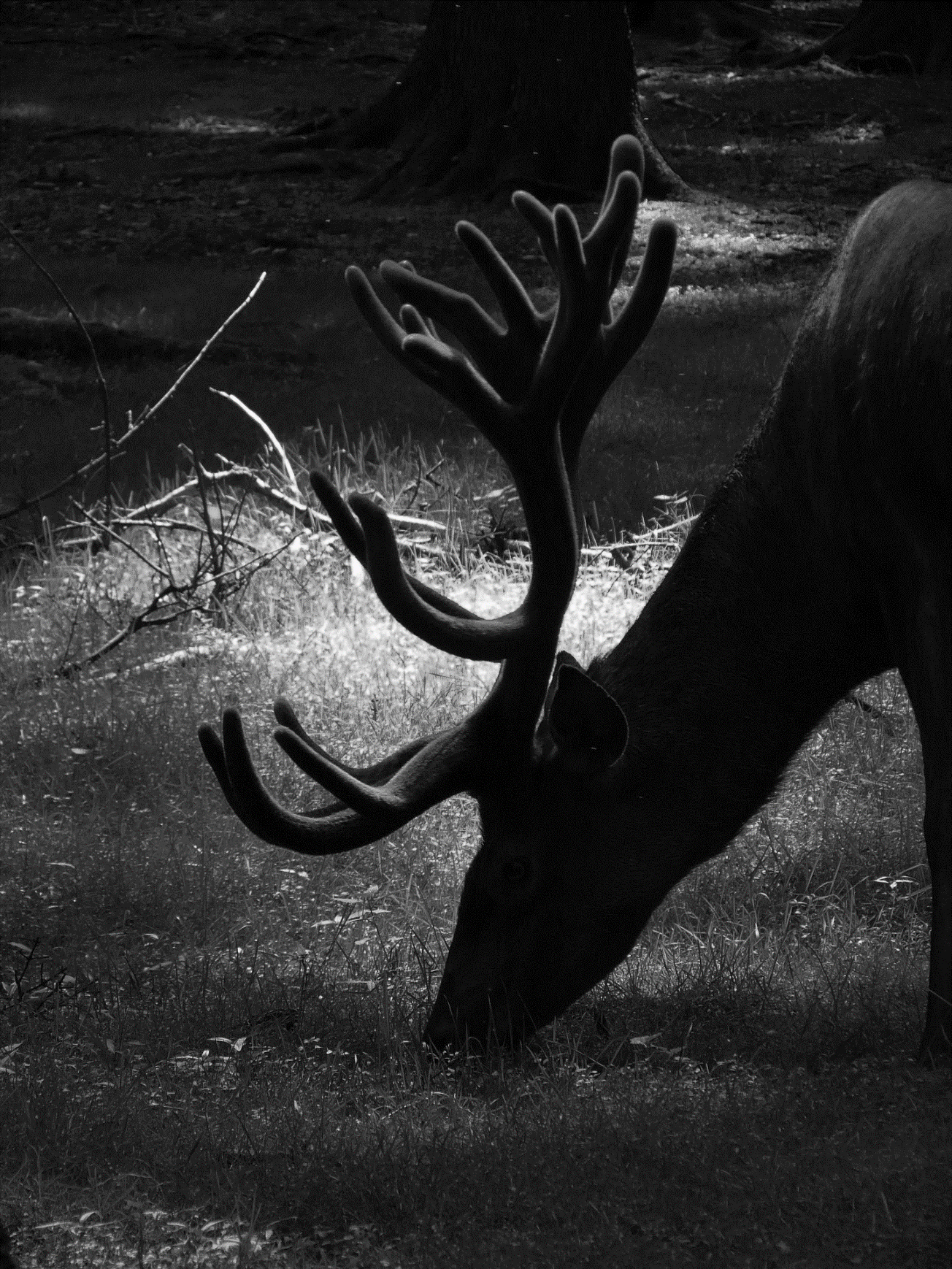 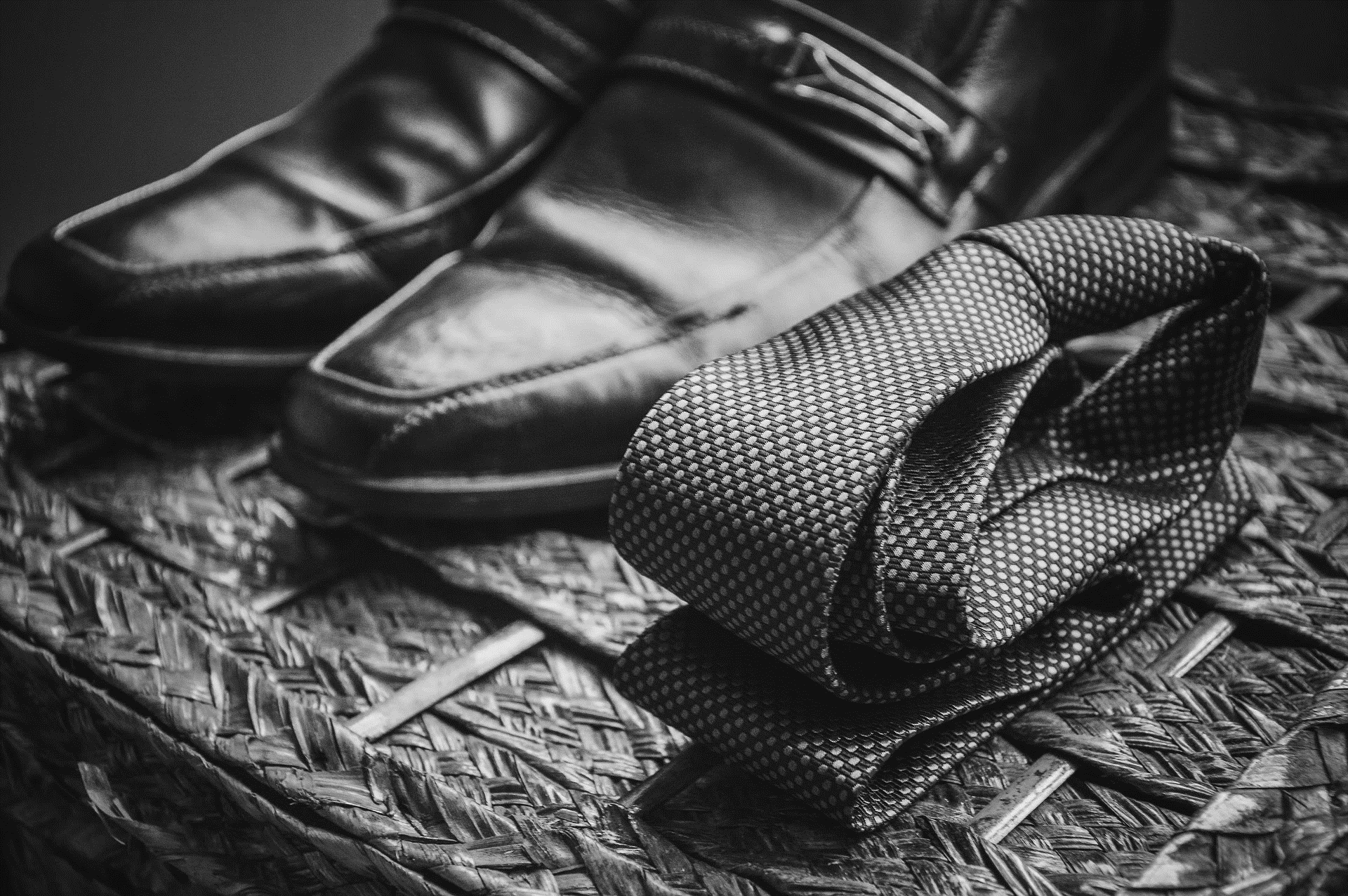 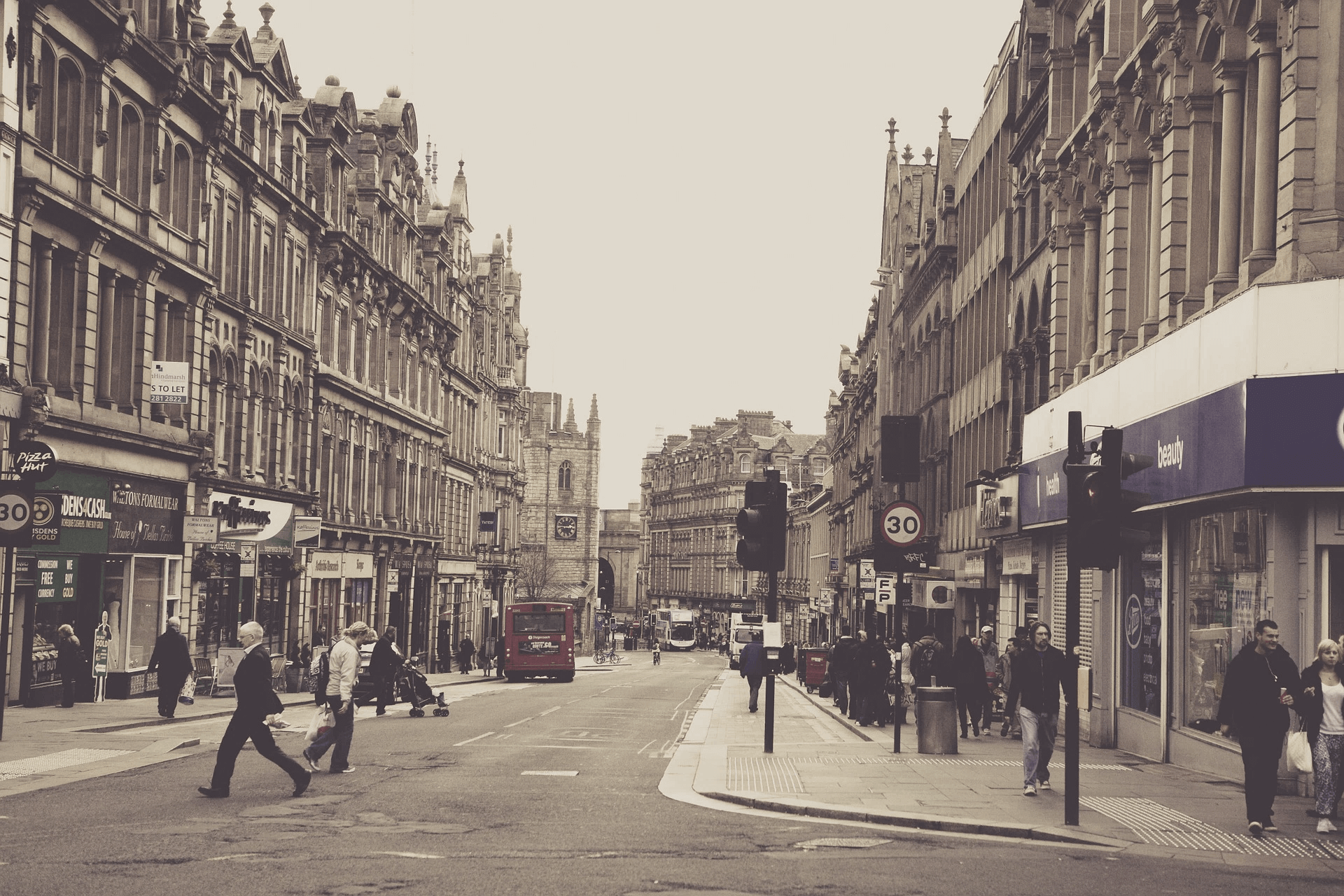 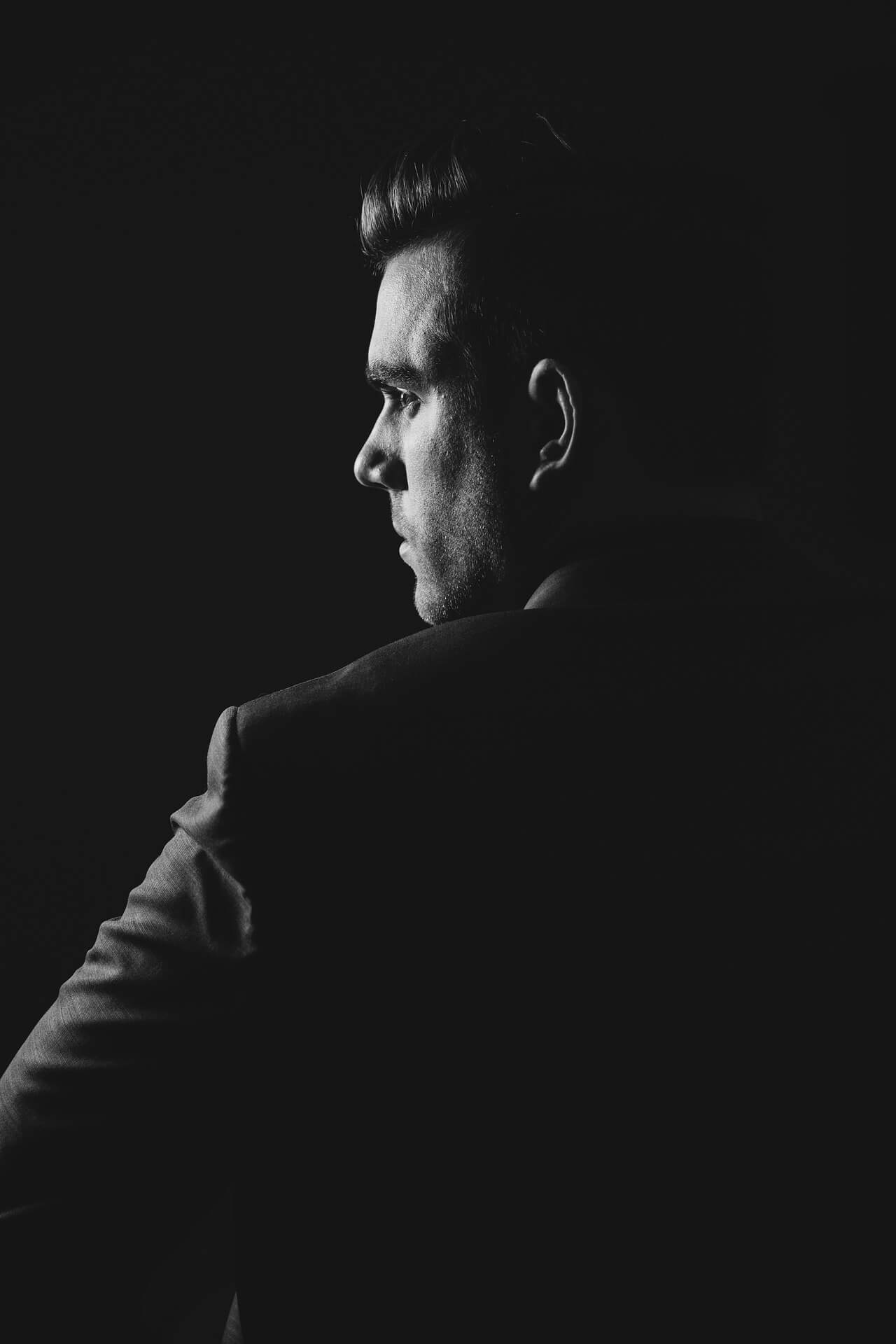 ABOUT
SERVICE
TEAM
PORTFOLIO
ABOUT
PORTFOLIO
TEAM
SERVICE
COMPANY
LOGO
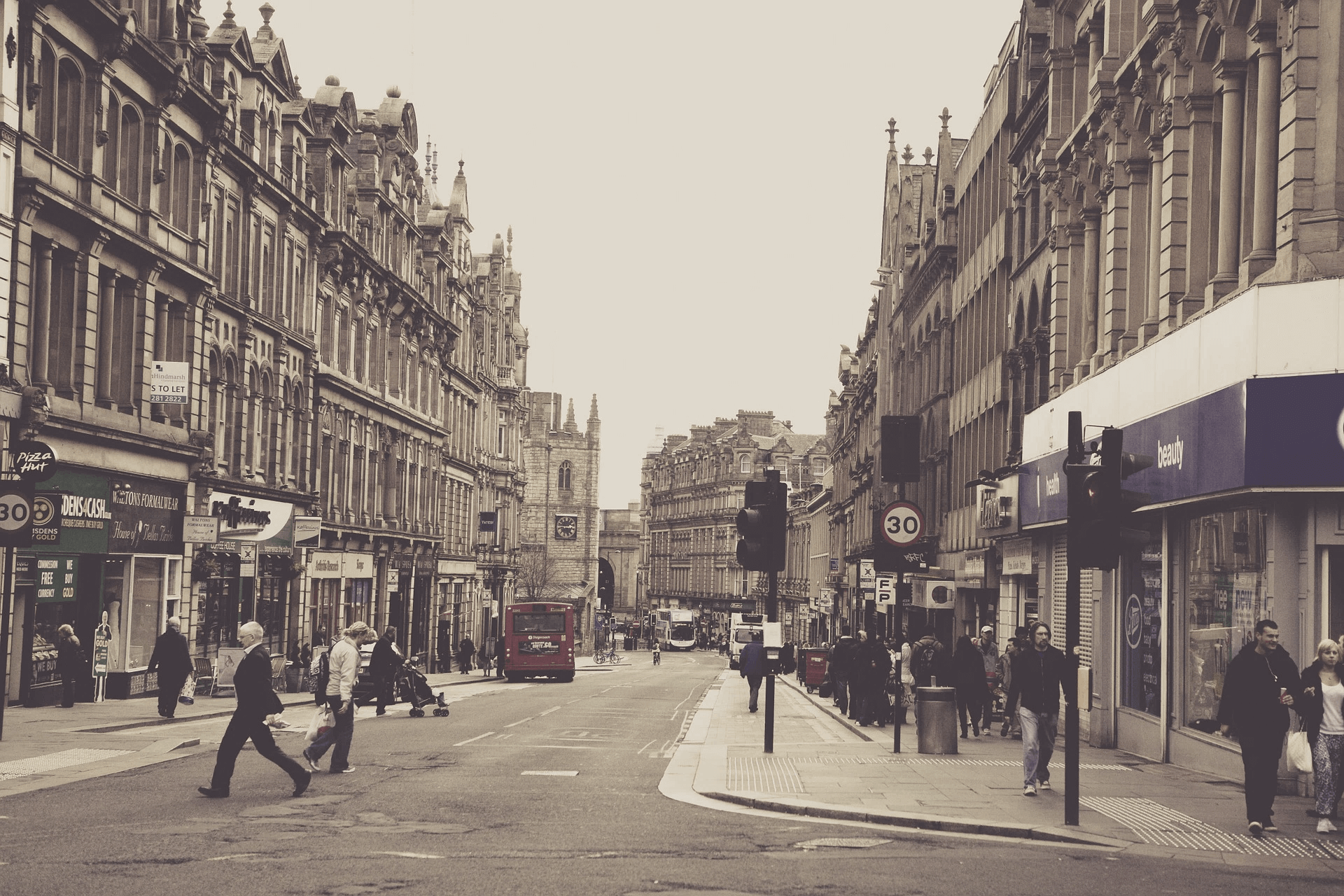 TITLE
TITLE
TITLE
TITLE
TITLE
KEYWORD
KEYWORD
KEYWORD
KEYWORD
KEYWORD
ABOUT
PORTFOLIO
TEAM
SERVICE
COMPANY
LOGO
Please add the text here , according to the need to adjust font and font size
62
Please add the text here , according to the need to adjust font and font size
PLEASE 
ADD TITLE HERE
Please add the text here , according to the need to adjust font and font size
DOWN BY THE SALLEY GARDEN
Please add the text here , according to the need to adjust font and font size
Please add the text here , according to the need to adjust font and font size
Please add the text here , according to the need to adjust font and font size
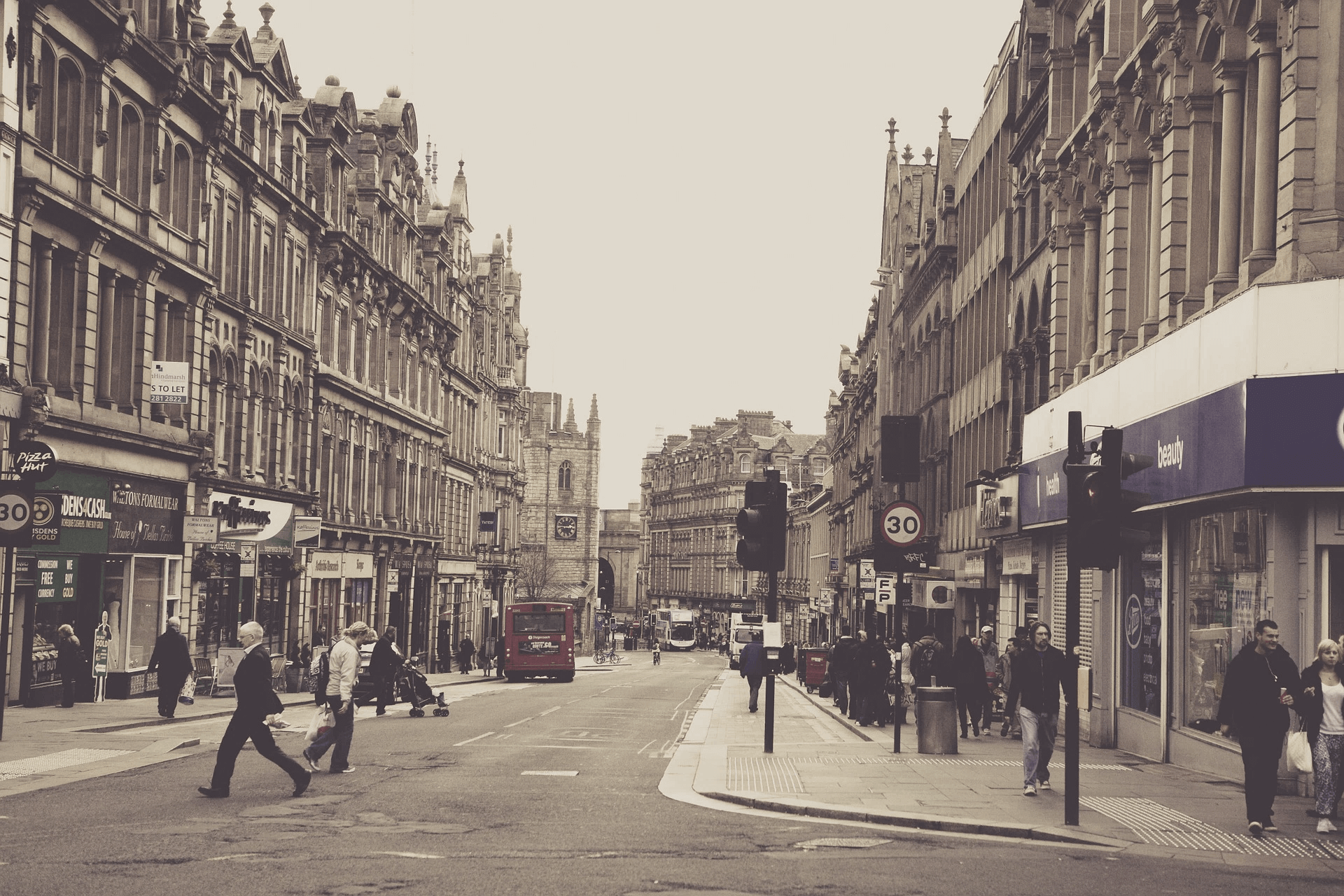 ABOUT
PORTFOLIO
TEAM
SERVICE
COMPANY
LOGO
142%
SUMMER 
CATI
TITLE
HERE
She passed the salley gardens with little snow-white feet. She bid me take love easy, as the leaves grow on the tree;
Official Accounts
Summercati
Date
Down by the salley garden
8/15/2017
She passed the salley gardens with little snow-white feet.
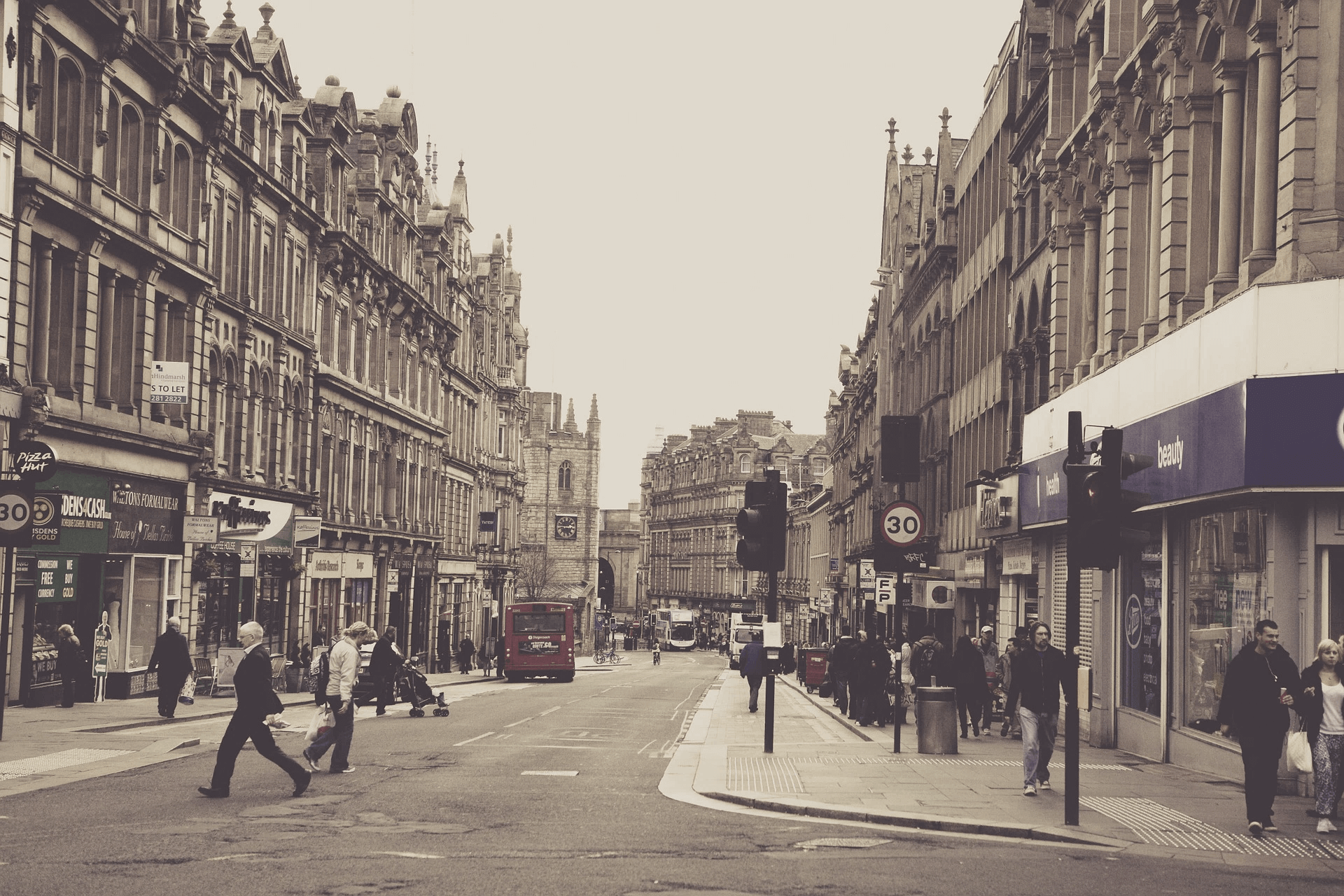 ABOUT
PORTFOLIO
TEAM
SERVICE
COMPANY
LOGO
TITLE
TITLE
TITLE
TITLE
TITLE
KEYWORD
KEYWORD
KEYWORD
KEYWORD
KEYWORD
ABOUT
PORTFOLIO
TEAM
SERVICE
COMPANY
LOGO
5
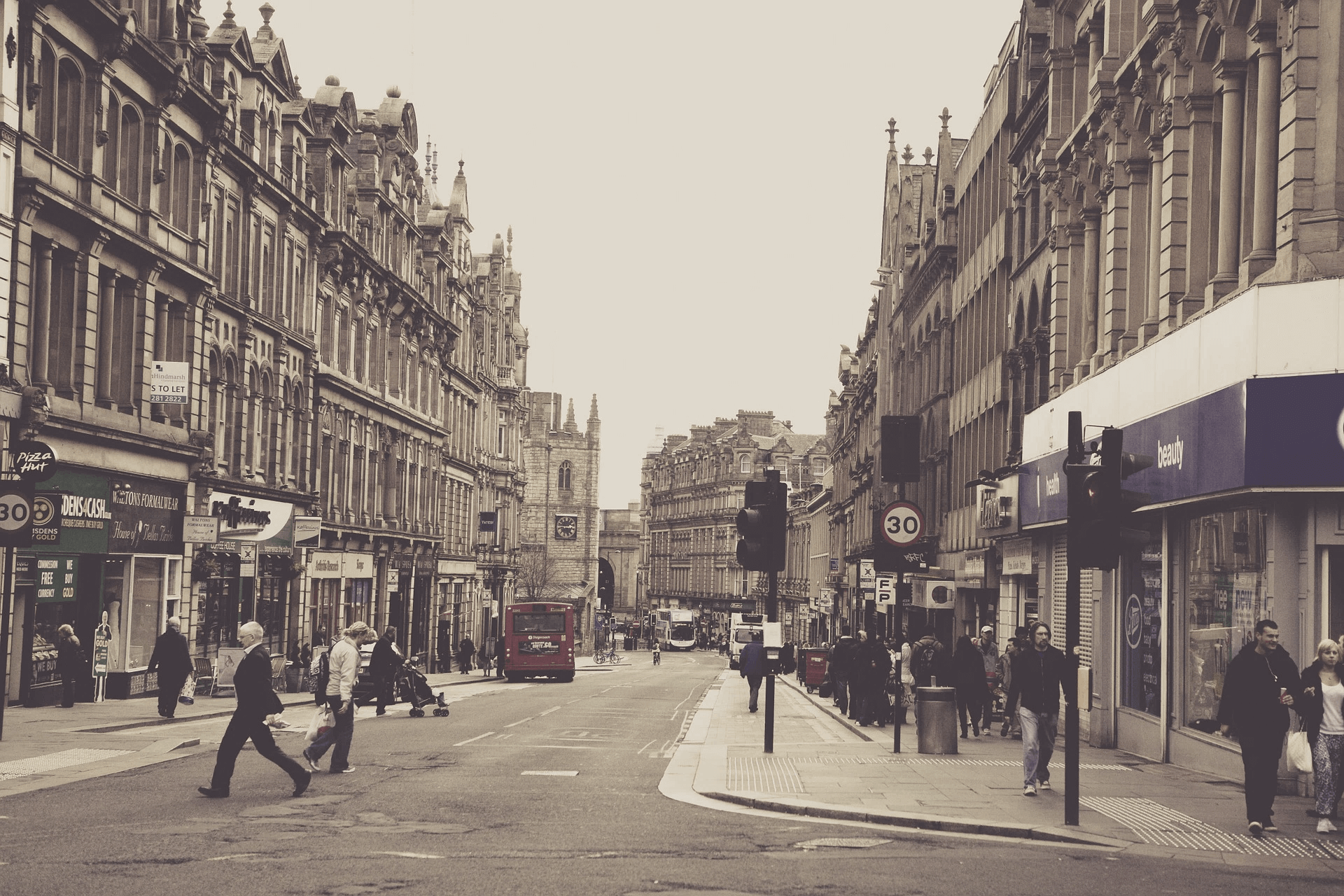 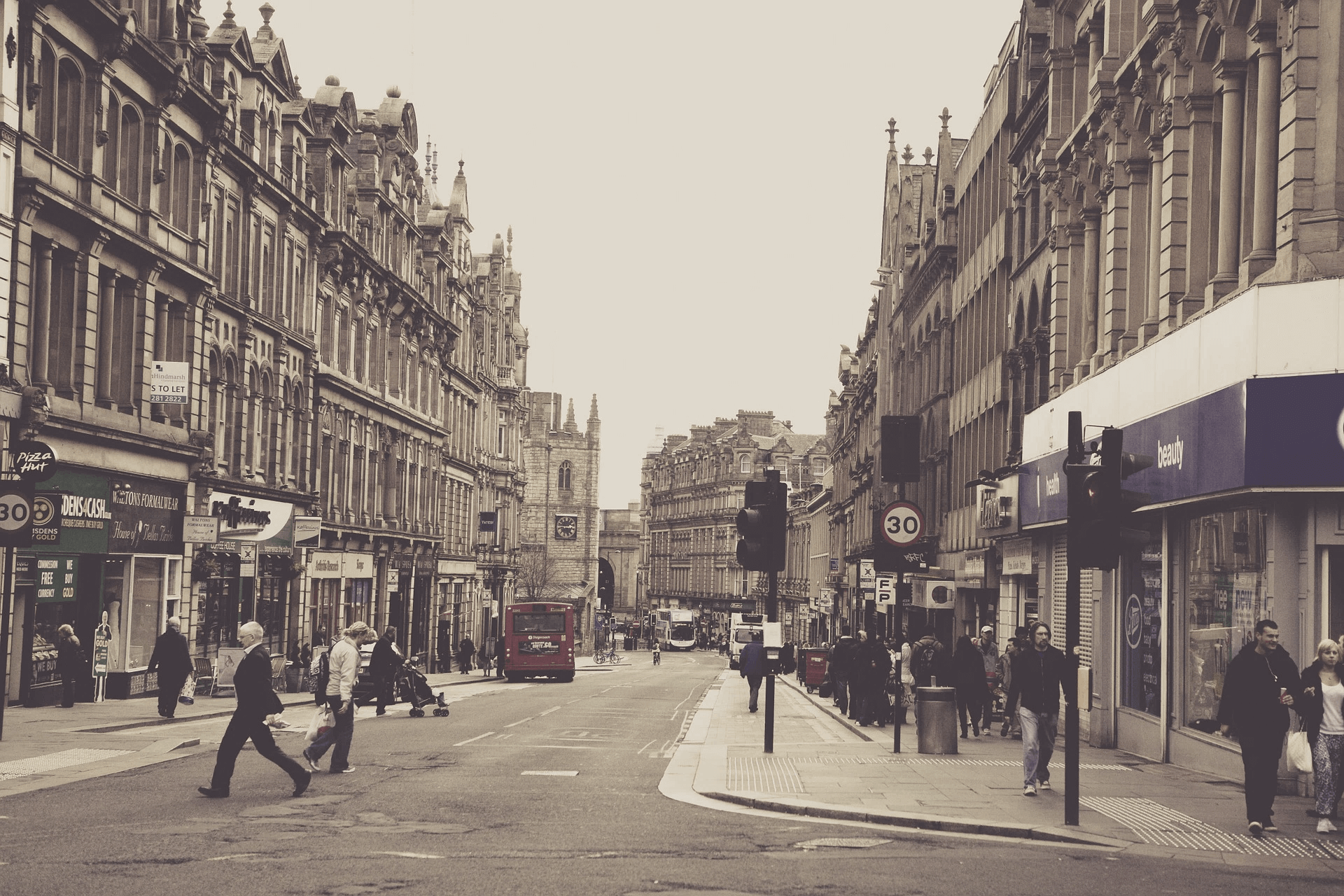 PLEASE 
ADD TITLE HERE
NAME
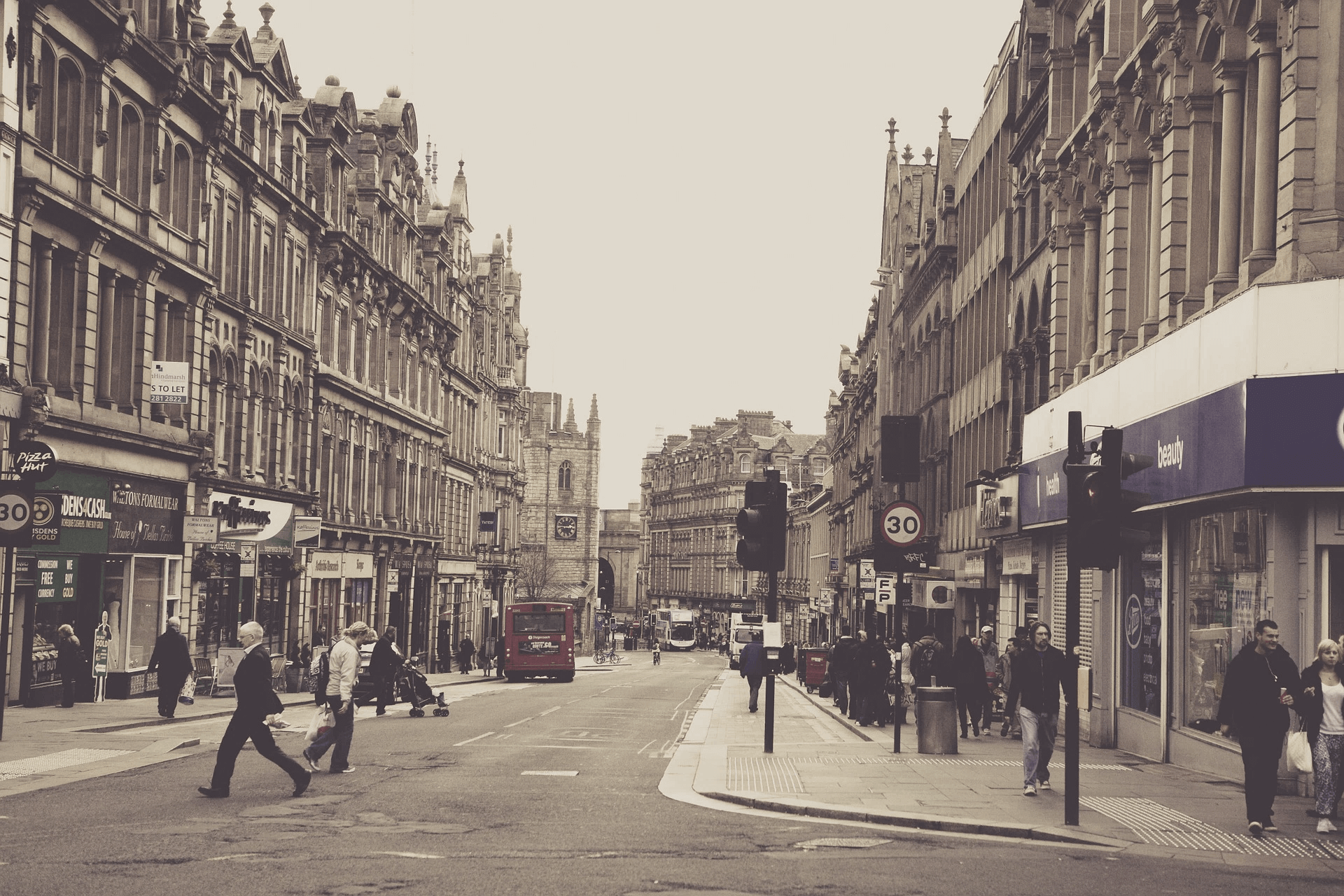 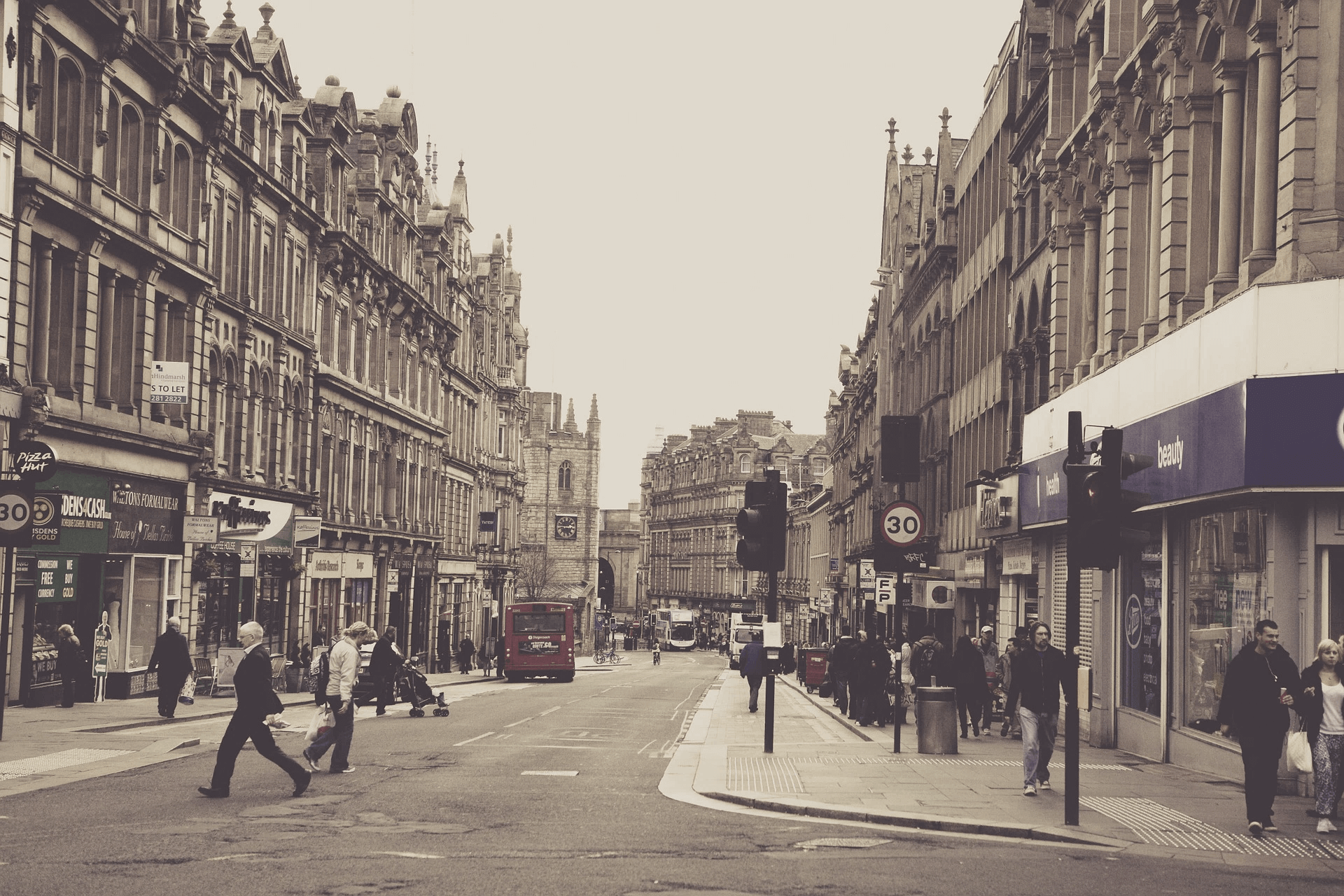 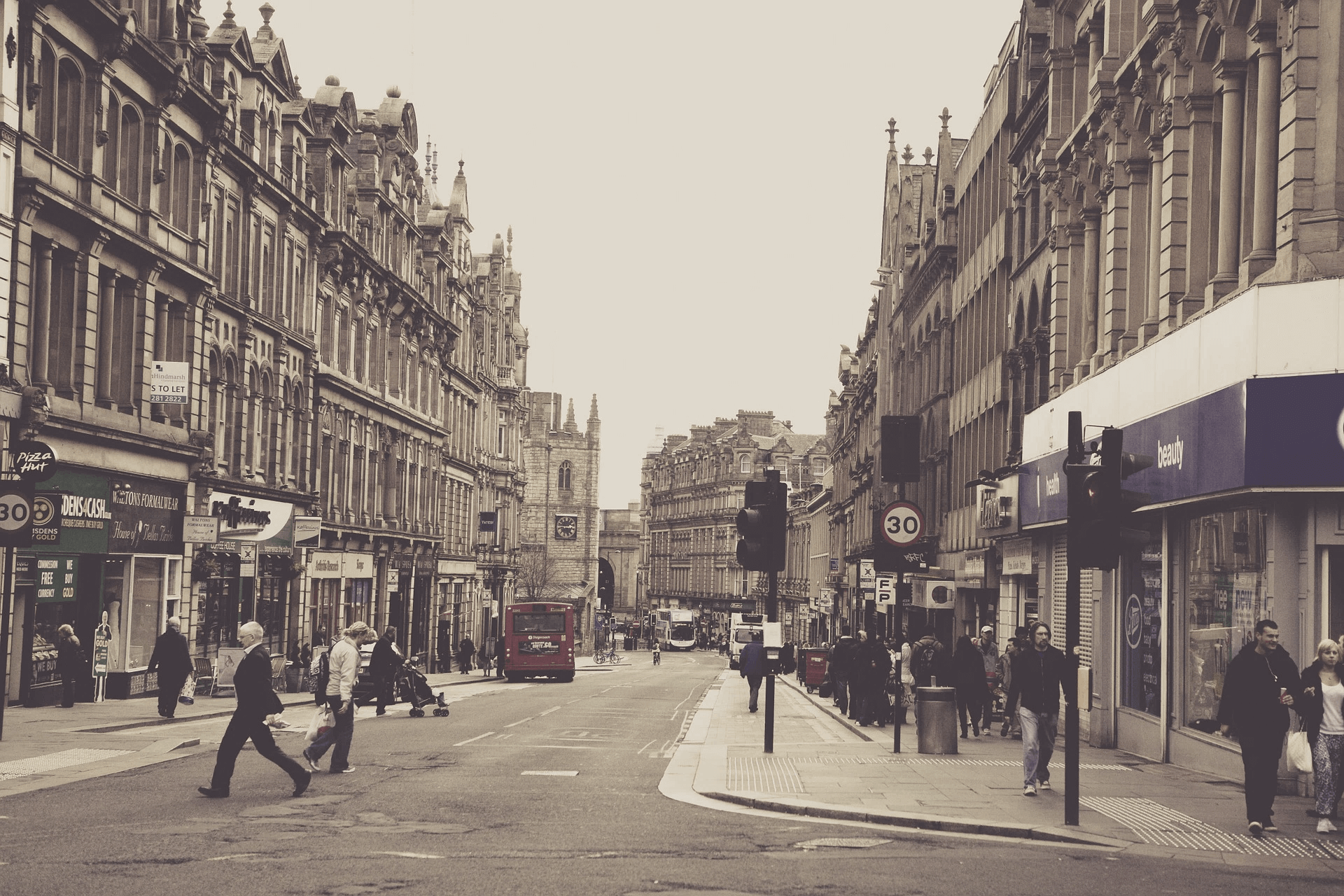 ABOUT
PORTFOLIO
TEAM
SERVICE
COMPANY
LOGO
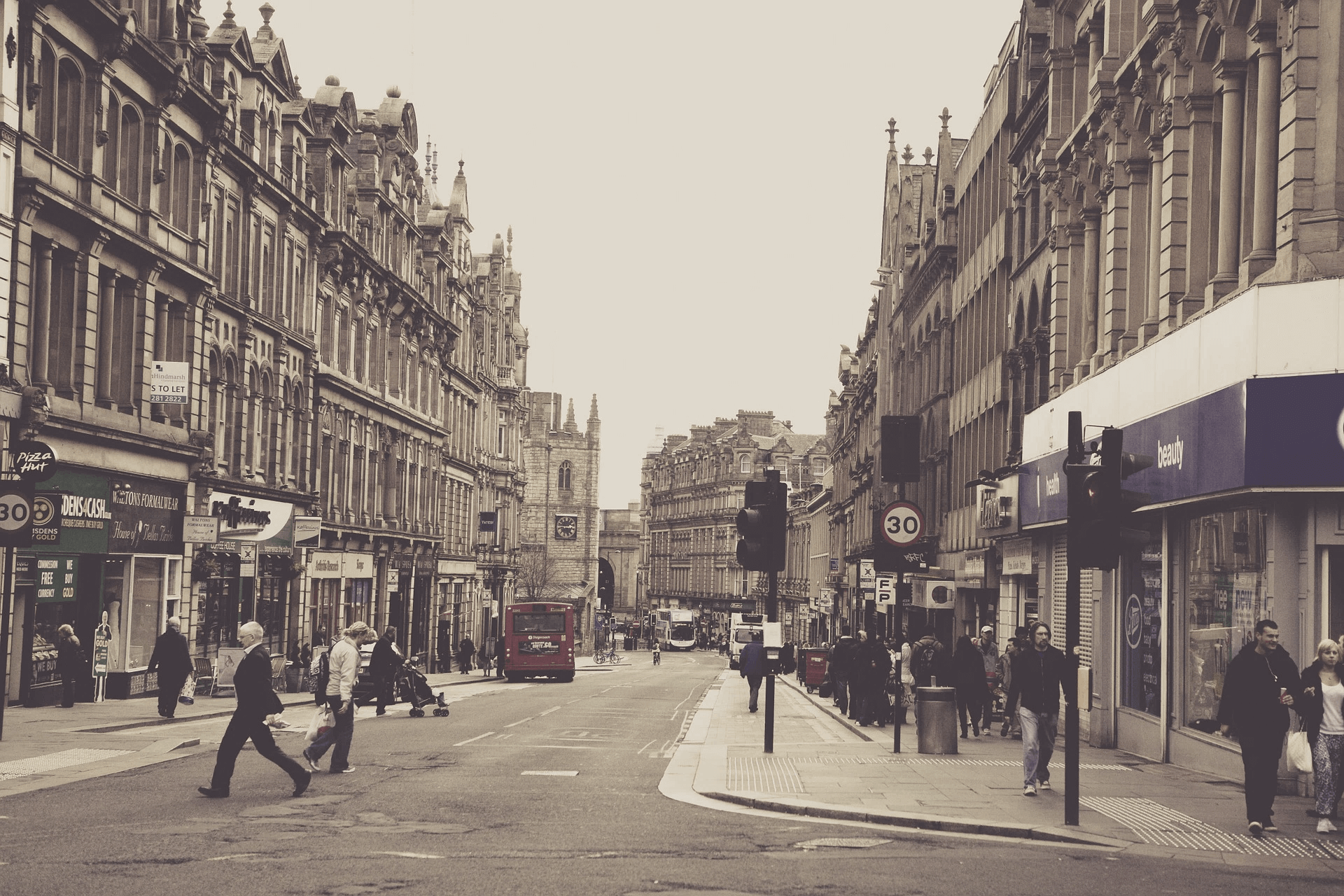 88
PLEASE ADD THE TEXT HERE
PLEASE 
ADD TITLE HERE
Please add the text here , according to the need to adjust font and font size
Keyword
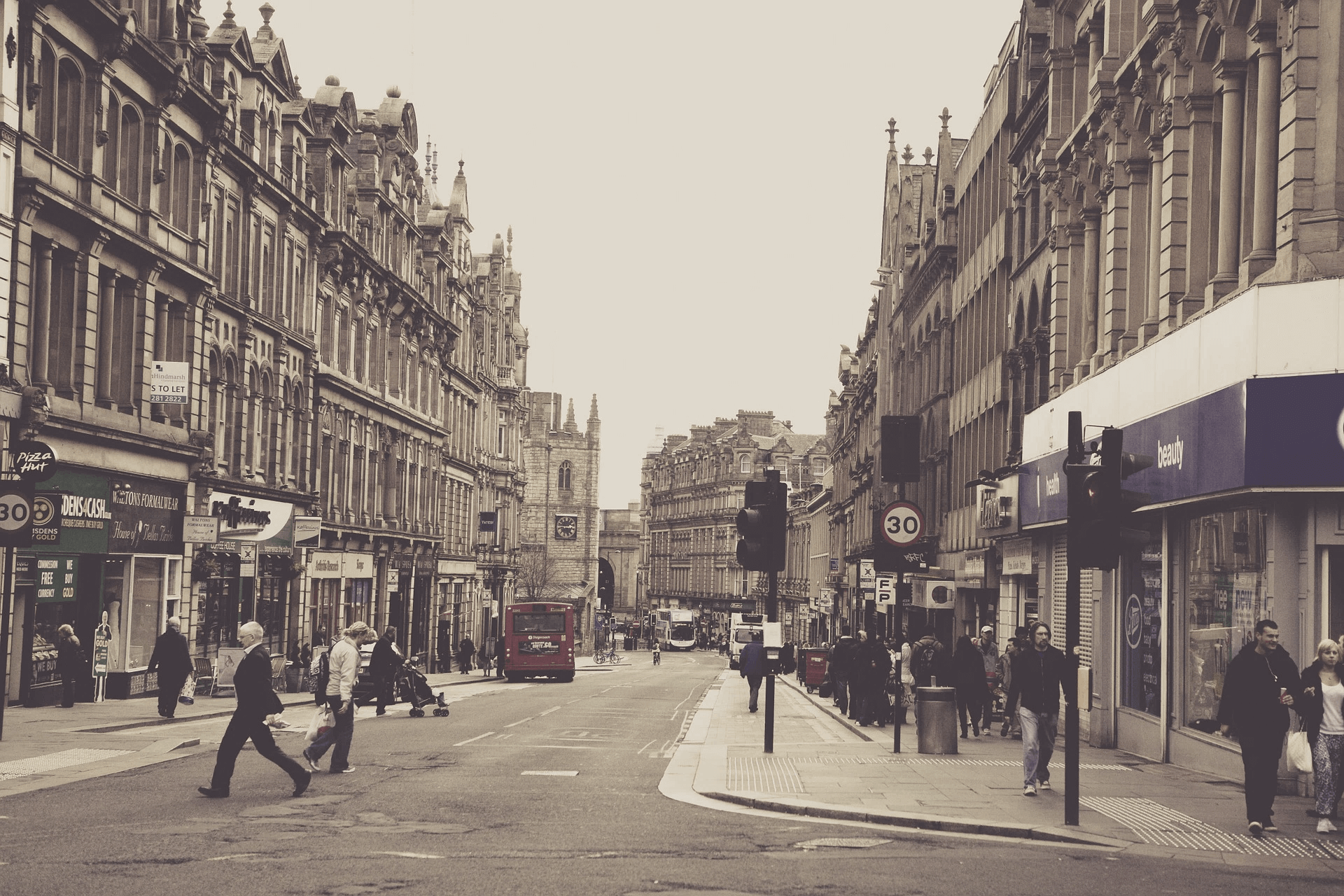 ABOUT
PORTFOLIO
TEAM
SERVICE
COMPANY
LOGO
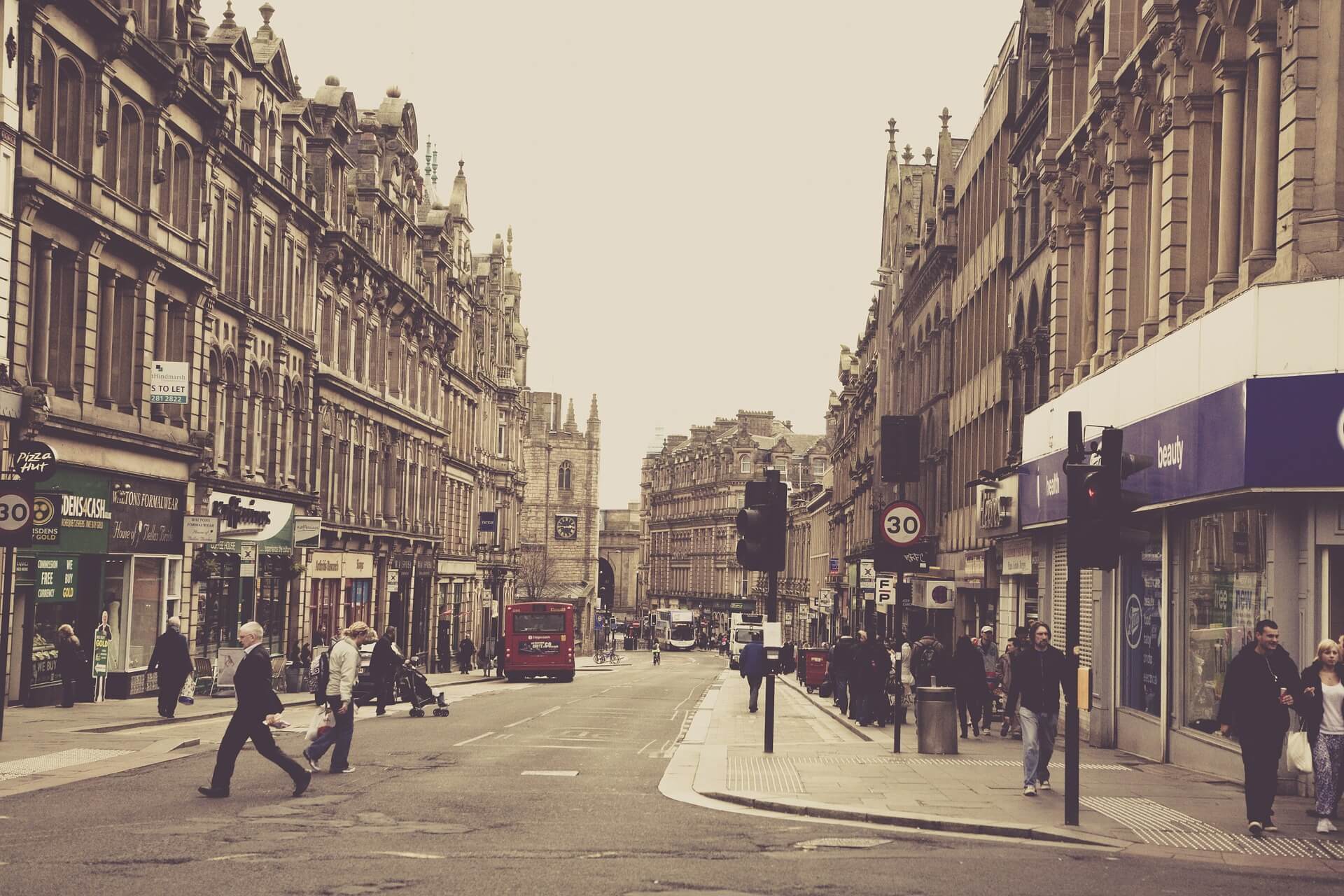 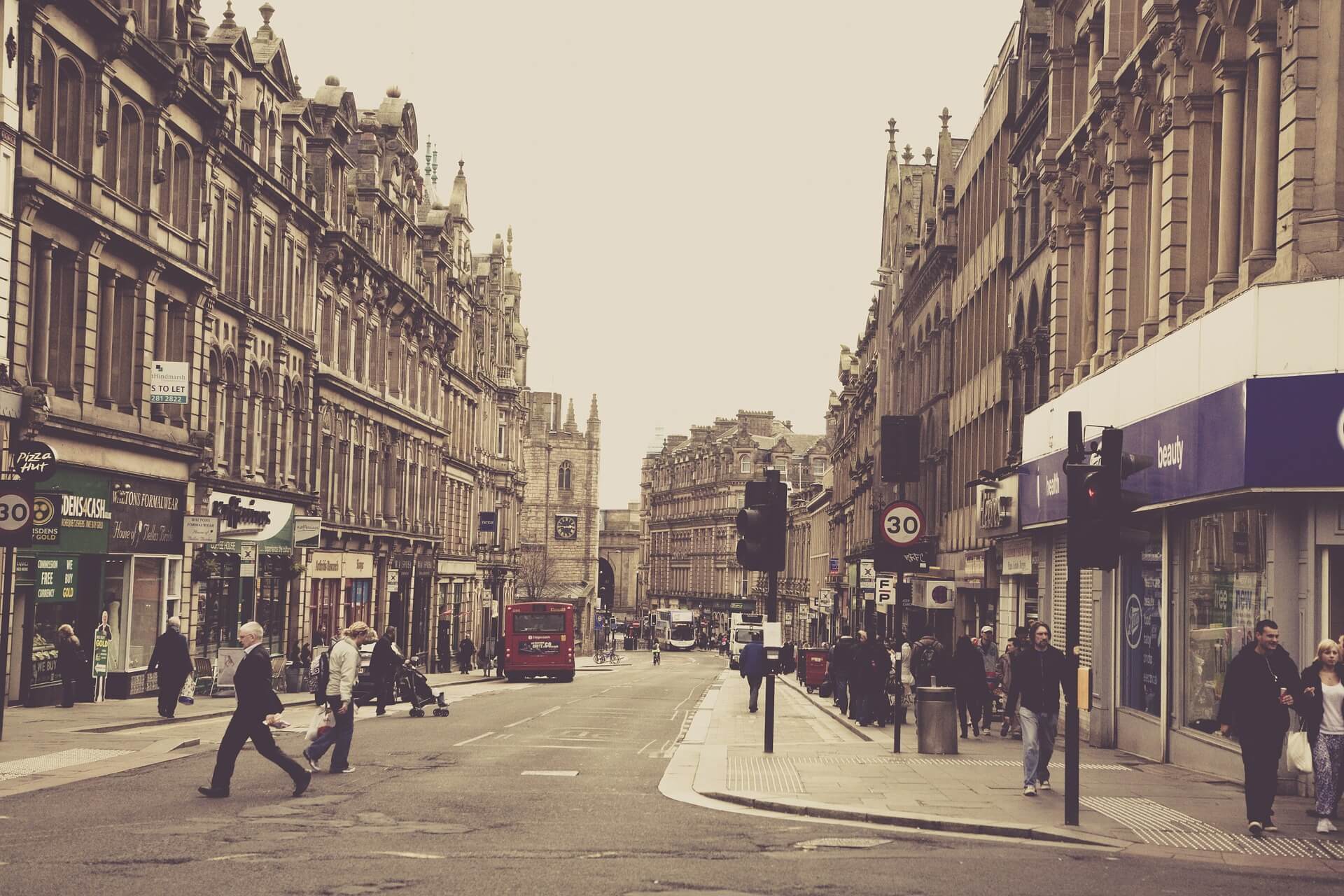 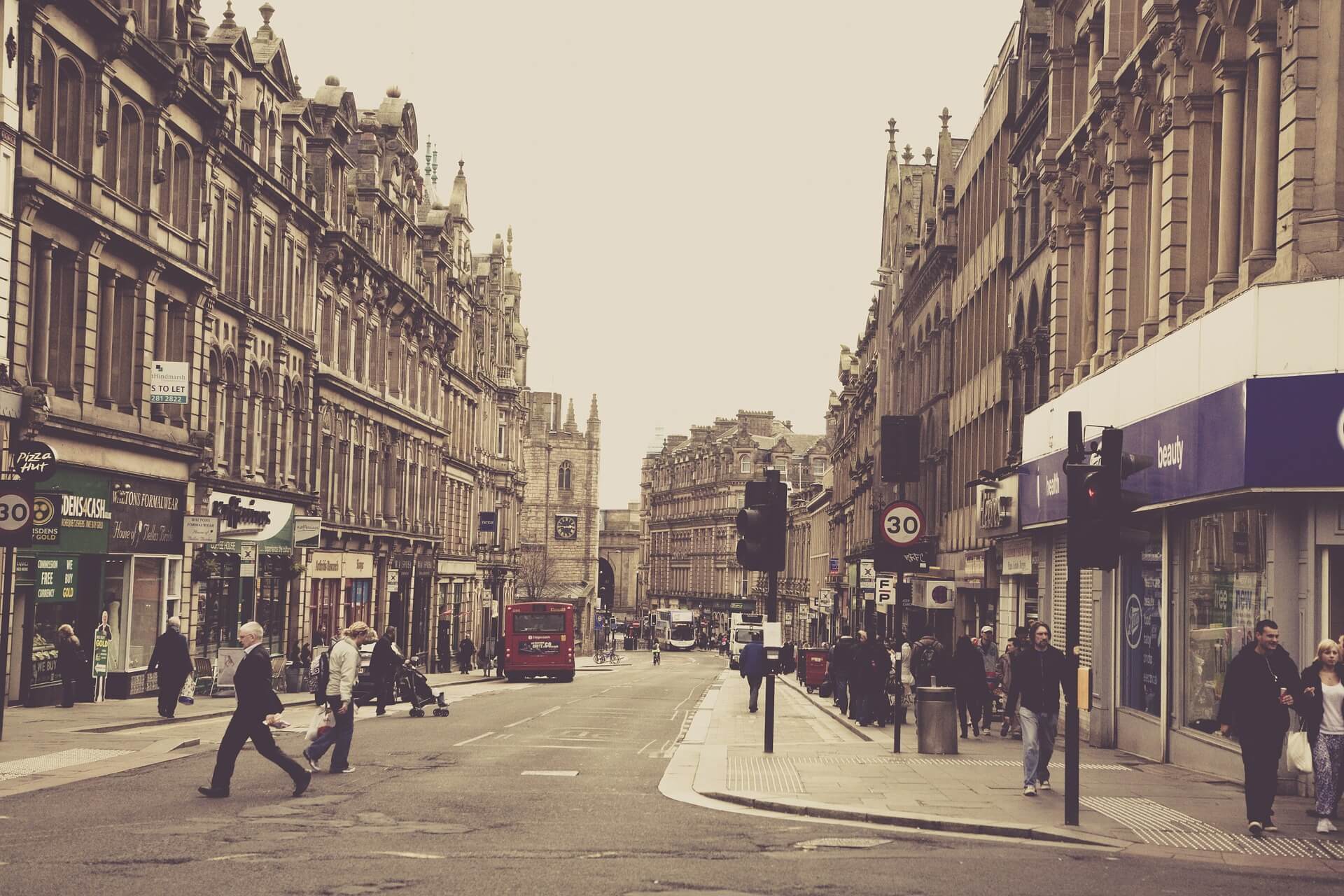 SUMMERCATI
SUMMERCATI
SUMMERCATI
PLEASE 
ADD TITLE HERE
PLEASE 
ADD TITLE HERE
PLEASE 
ADD TITLE HERE
Please add the text here , according to the need to adjust font and font size
Please add the text here , according to the need to adjust font and font size
Please add the text here , according to the need to adjust font and font size
ABOUT
PORTFOLIO
TEAM
SERVICE
COMPANY
LOGO
PLEASE ADD THE TEXT HERE
according to the need to adjust font and font size
PLEASE ADD THE TEXT HERE
according to the need to adjust font and font size
A
B
C
D
PLEASE ADD THE TEXT HERE
according to the need to adjust font and font size
PLEASE ADD THE TEXT HERE
according to the need to adjust font and font size
ABOUT
PORTFOLIO
TEAM
SERVICE
COMPANY
LOGO
ADD TITLE HERE
KEYWORD
TEXT4
1 345 763
TEXT1
745 763
57.2%
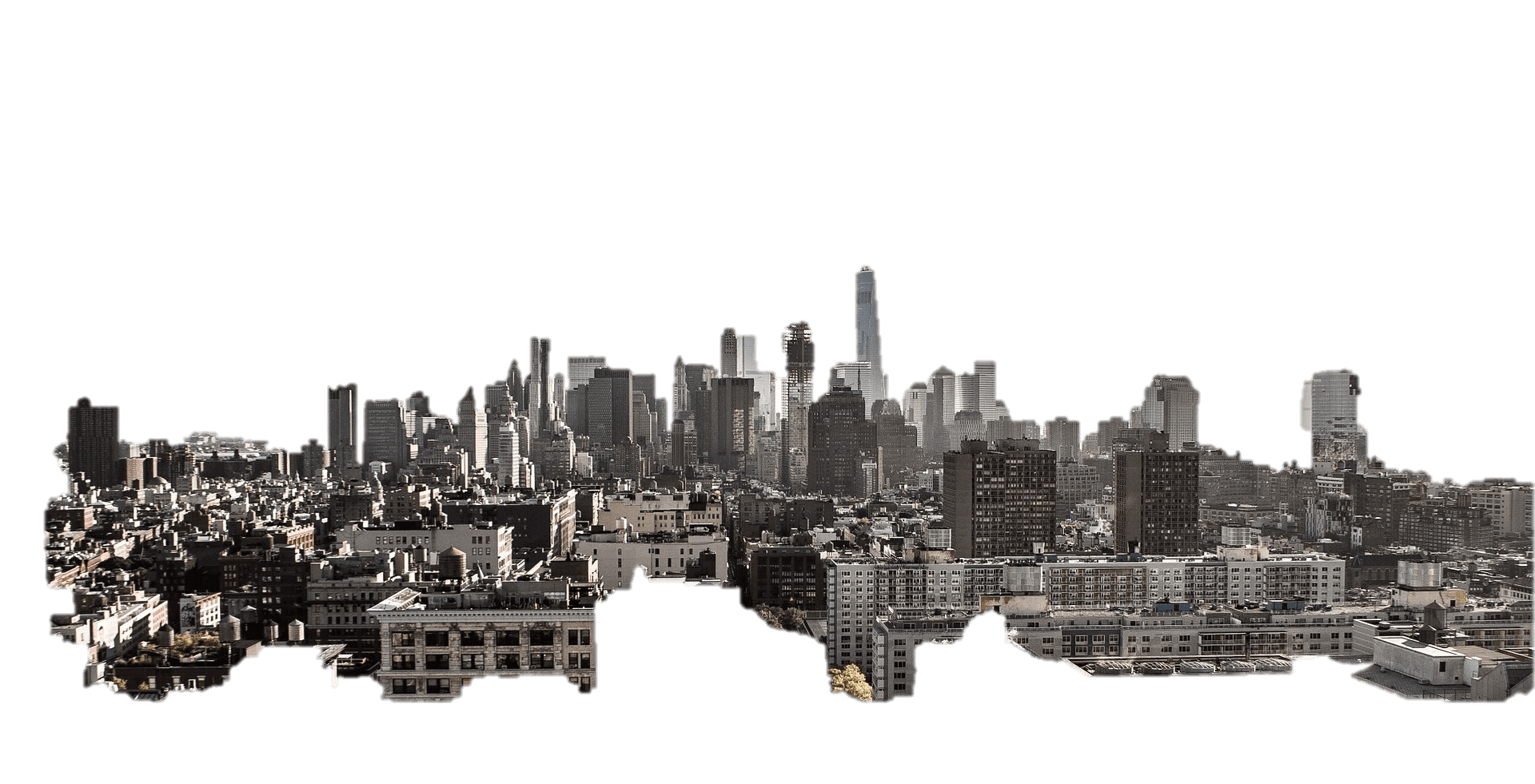 TEXT2
325 461
30.6%
TEXT4
27 457
1.9%
TEXT3
17 763
TEXT5
7.2%
8 763
0.9%
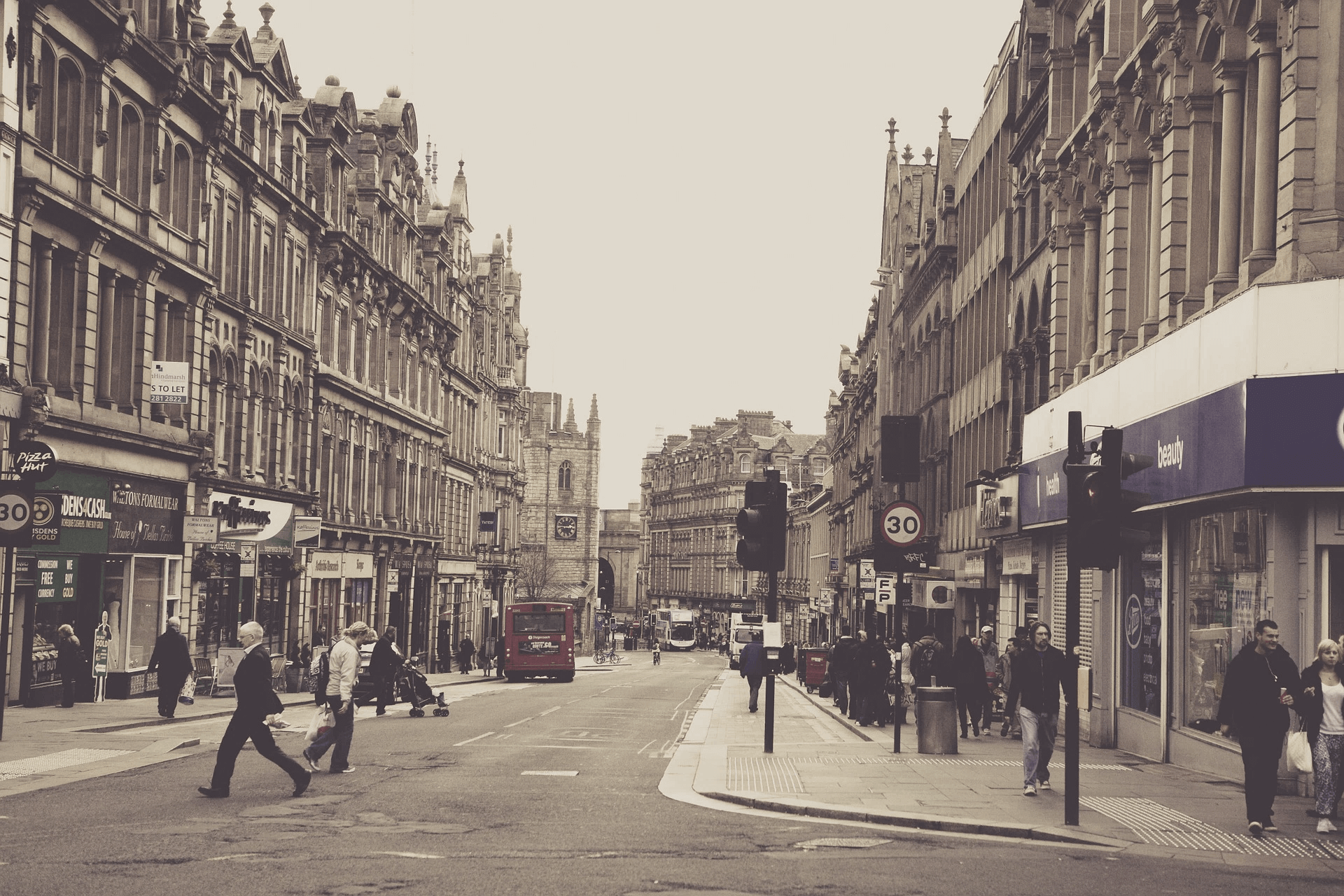 ABOUT
PORTFOLIO
TEAM
SERVICE
COMPANY
LOGO
ADD TITLE HERE
March
Apr
Feb
Jan
May
Aug
June
Jun
1
2
3
4
5
6
7
8
9
APA
ACU
LTV
DAU
PCU
K-FACTOR
ARPU
WAU
MAU
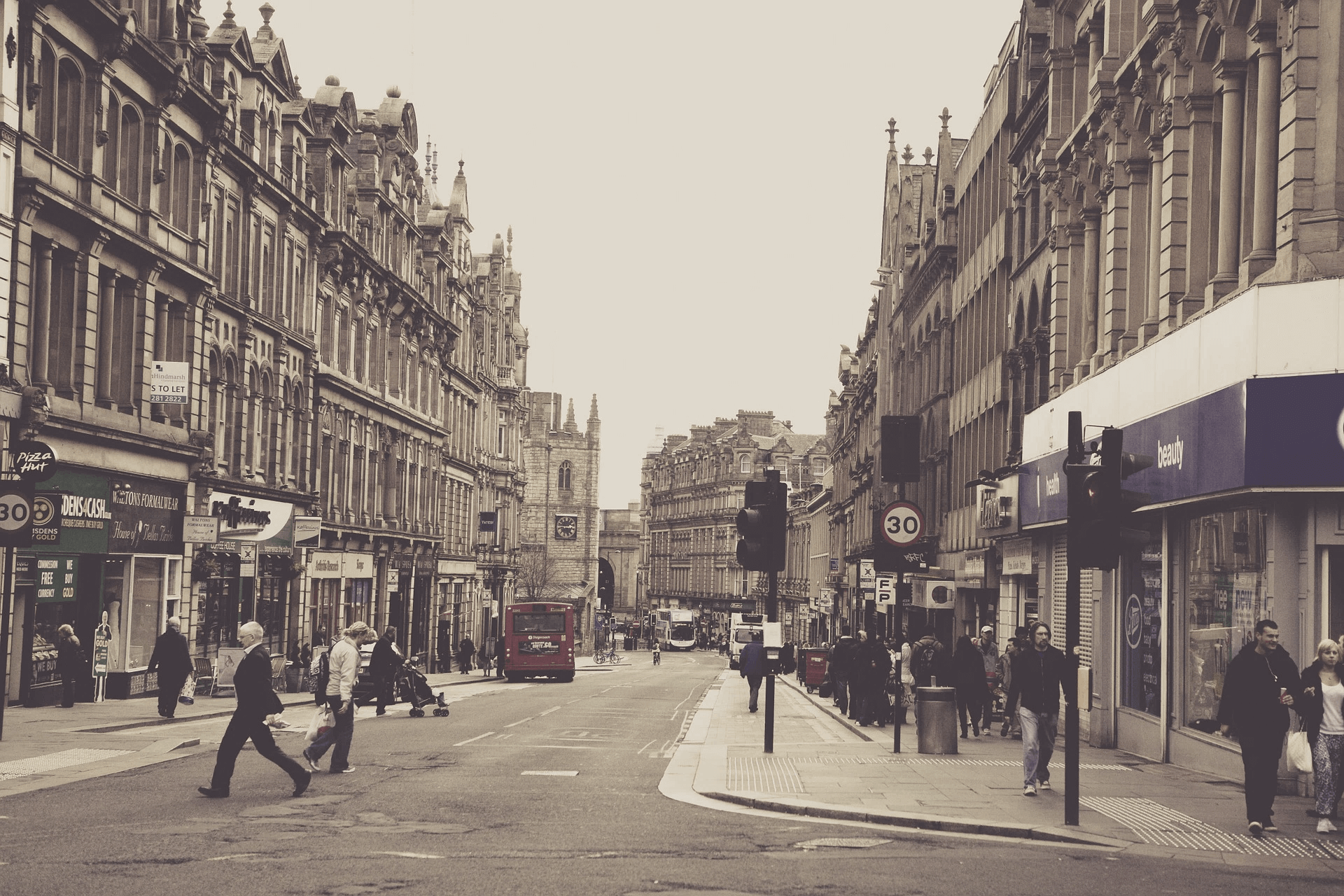 ABOUT
PORTFOLIO
TEAM
SERVICE
COMPANY
LOGO
March
Apr
Feb
Jan
May
Aug
June
Jun
1
2
3
4
5
6
7
8
9
APA
ACU
LTV
DAU
PCU
K-FACTOR
ARPU
WAU
MAU
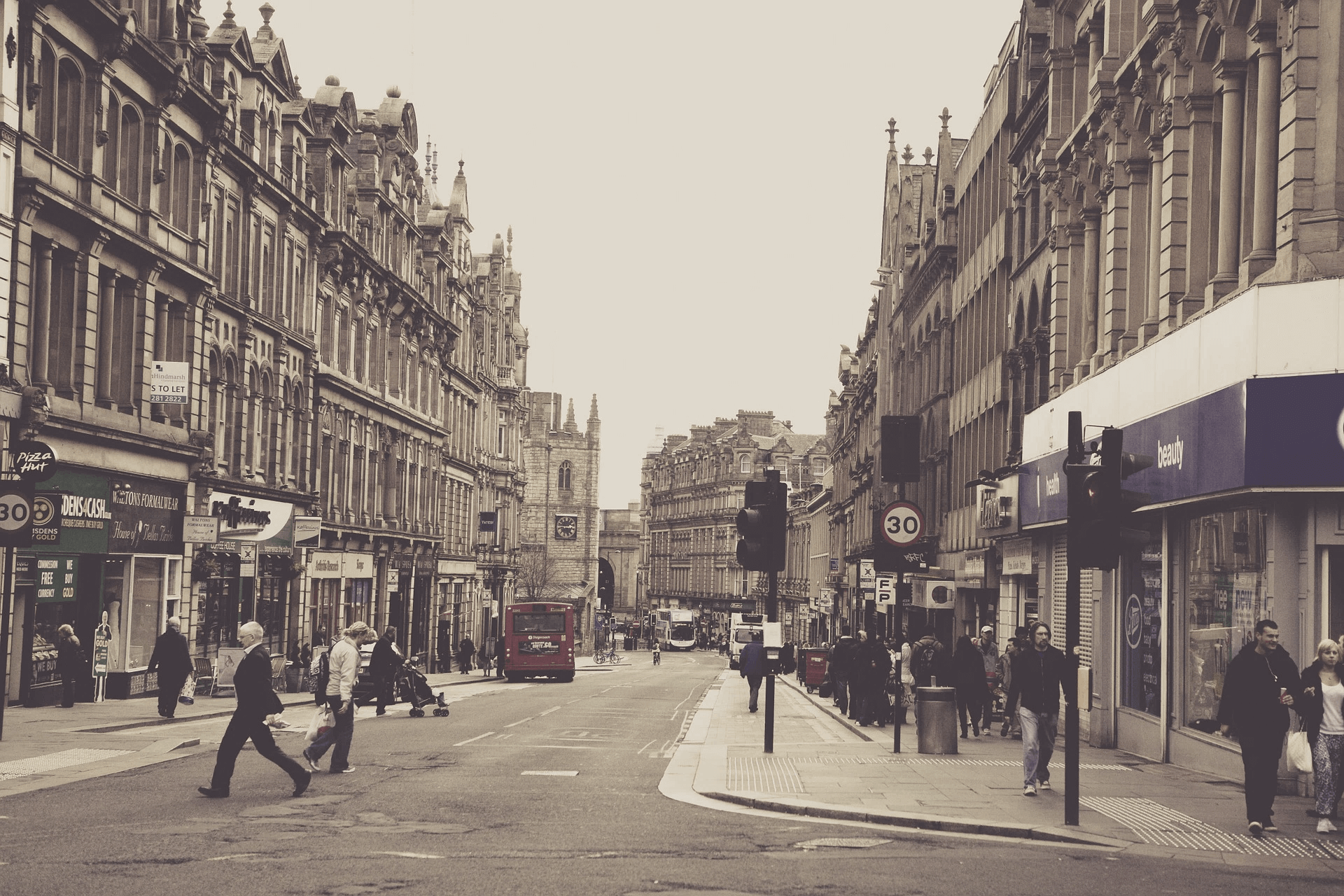 ABOUT
PORTFOLIO
TEAM
SERVICE
COMPANY
LOGO
March
Apr
Feb
Jan
May
Aug
June
Jun
1
2
3
4
5
6
7
8
9
APA
ACU
LTV
DAU
PCU
K-FACTOR
ARPU
WAU
MAU
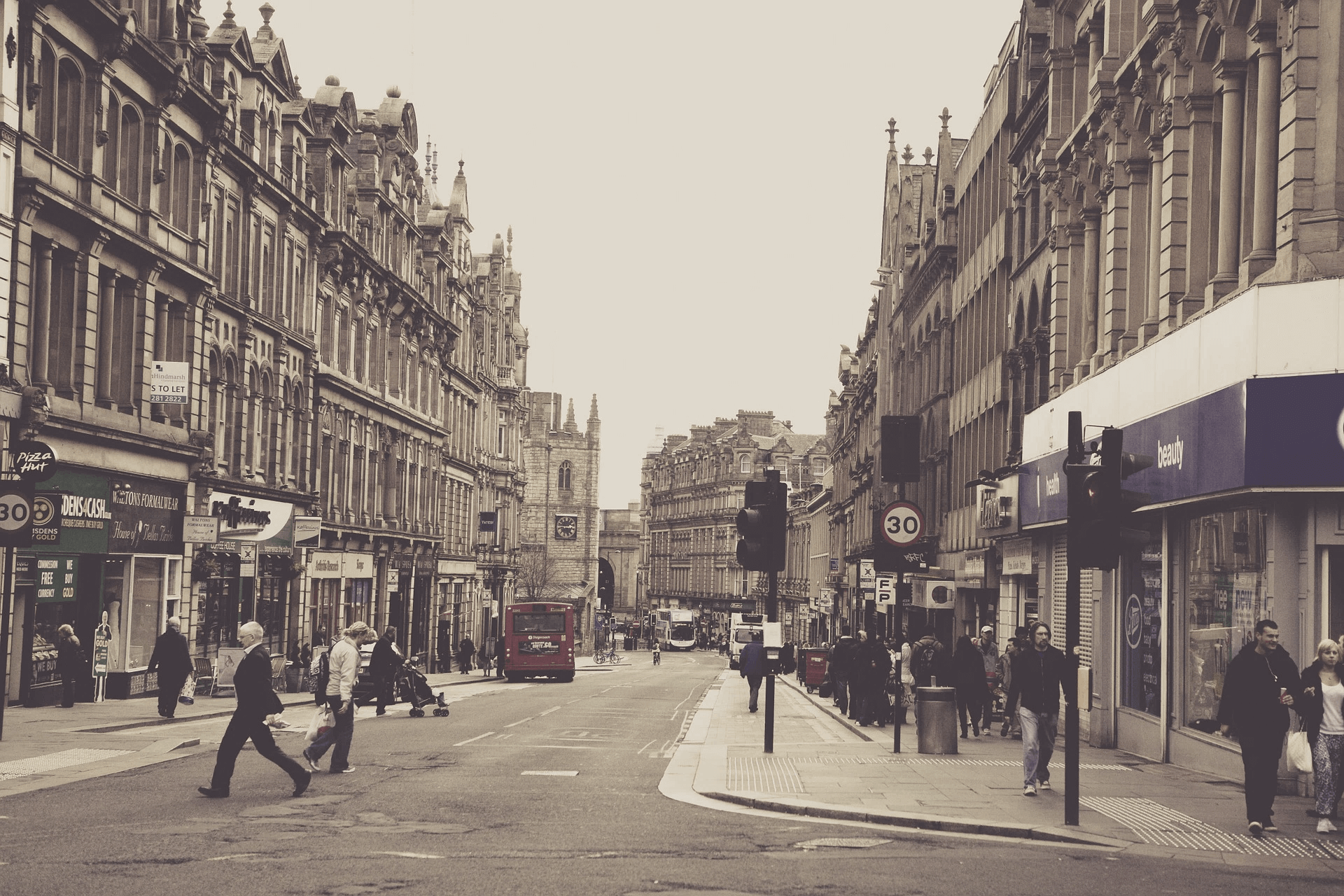 ABOUT
PORTFOLIO
TEAM
SERVICE
COMPANY
LOGO
March
Apr
Feb
Jan
May
Aug
June
Jun
1
2
3
4
5
6
7
8
9
APA
ACU
LTV
DAU
PCU
K-FACTOR
ARPU
WAU
MAU
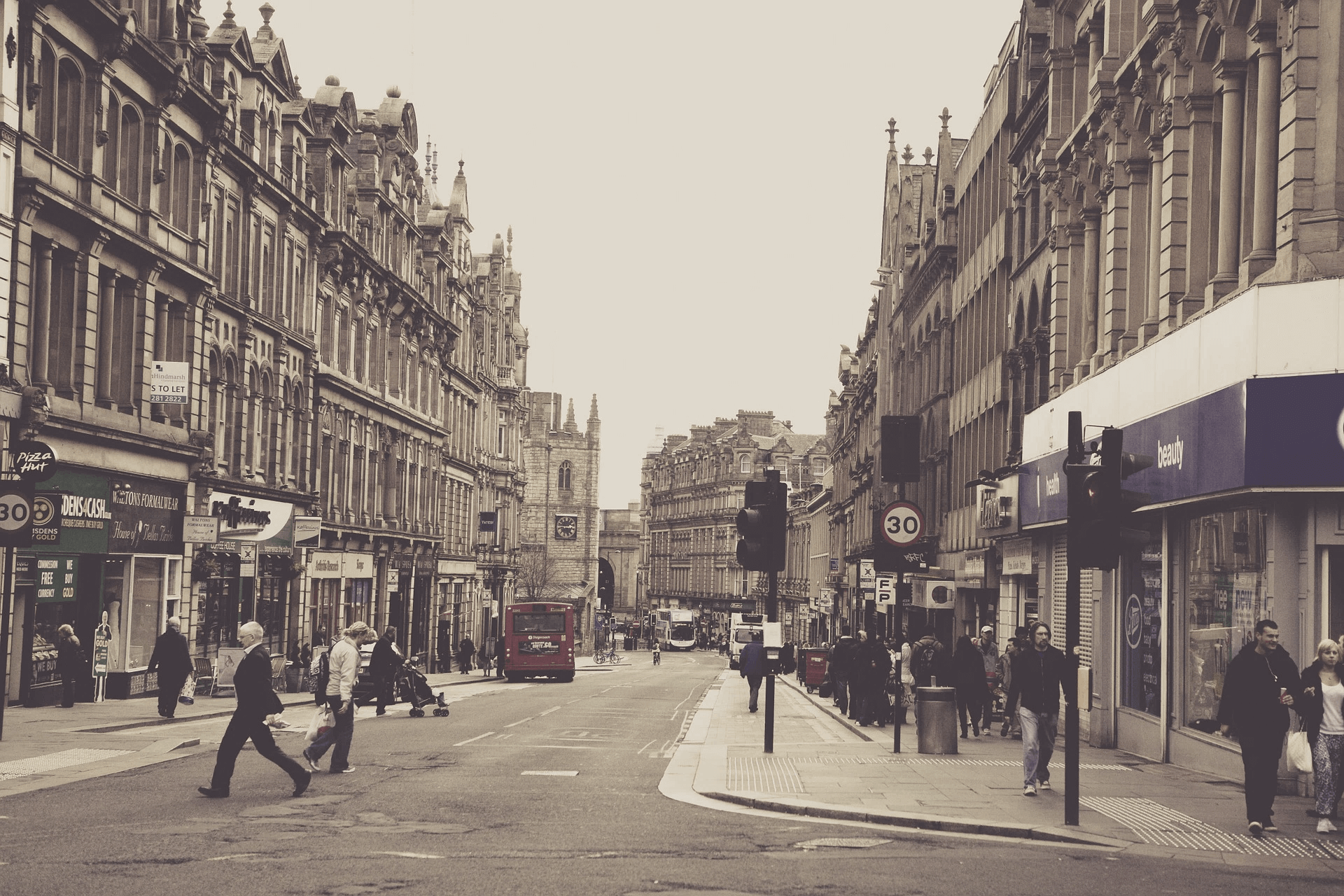 ABOUT
PORTFOLIO
TEAM
SERVICE
COMPANY
LOGO
March
Apr
Feb
Jan
May
Aug
June
Jun
1
2
3
4
5
6
7
8
9
APA
ACU
LTV
DAU
PCU
K-FACTOR
ARPU
WAU
MAU
COMPANY
LOGO
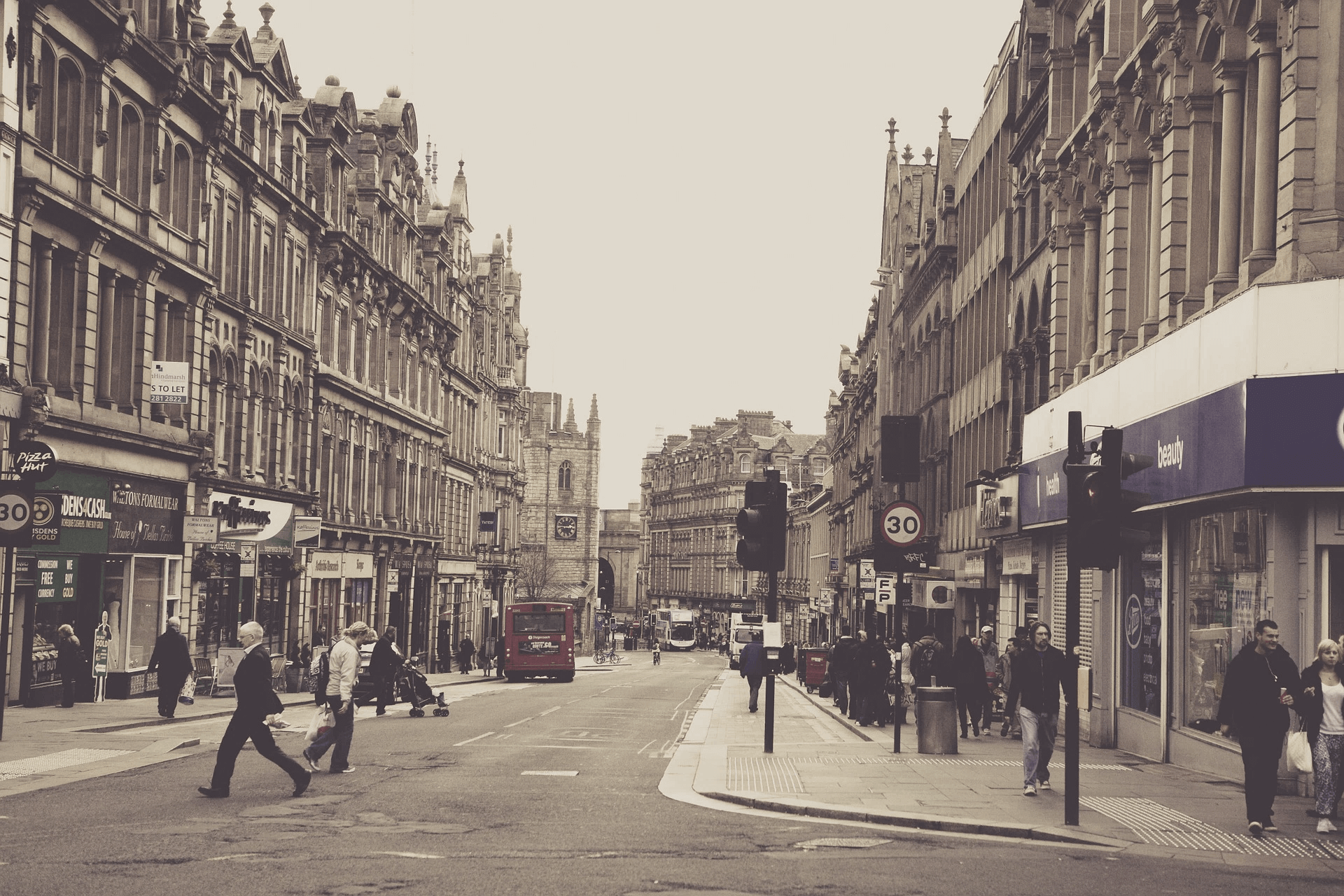 THANKS
COMPANY SLAGAN
ABSTRACT
HOME
ABOUT
PORTFOLIO
TEAM
SERVICE